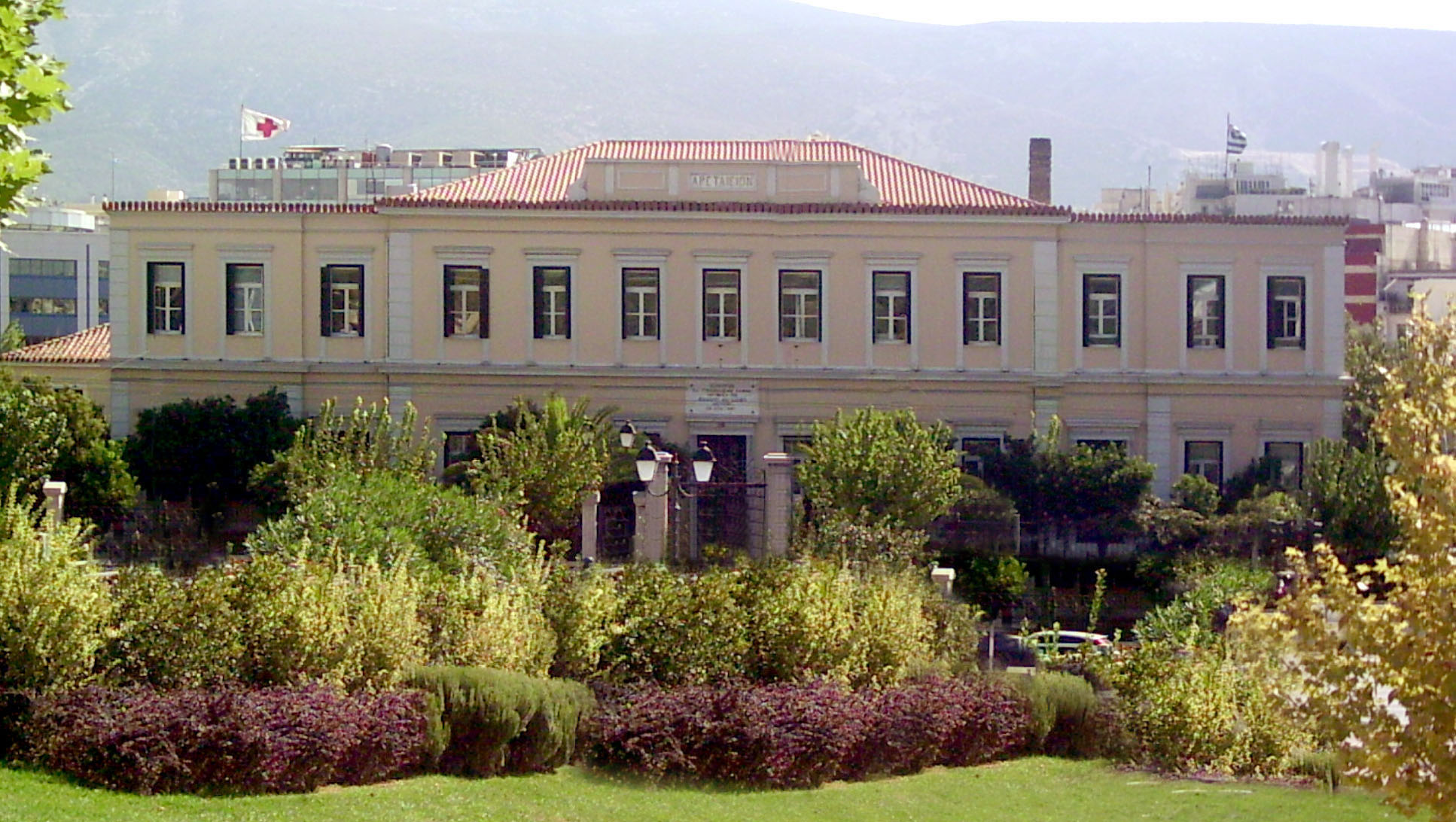 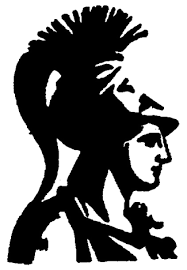 Εγκυμοσύνη και Θρόμβωση
Νικόλαος Φ. Βλάχος MD. PhD, FACOG
Καθηγητής Μαιευτικής, Γυναικολογίας και Υποβοηθούμενης Αναπαραγωγής
1
Κύηση = υπερπηκτικότητα
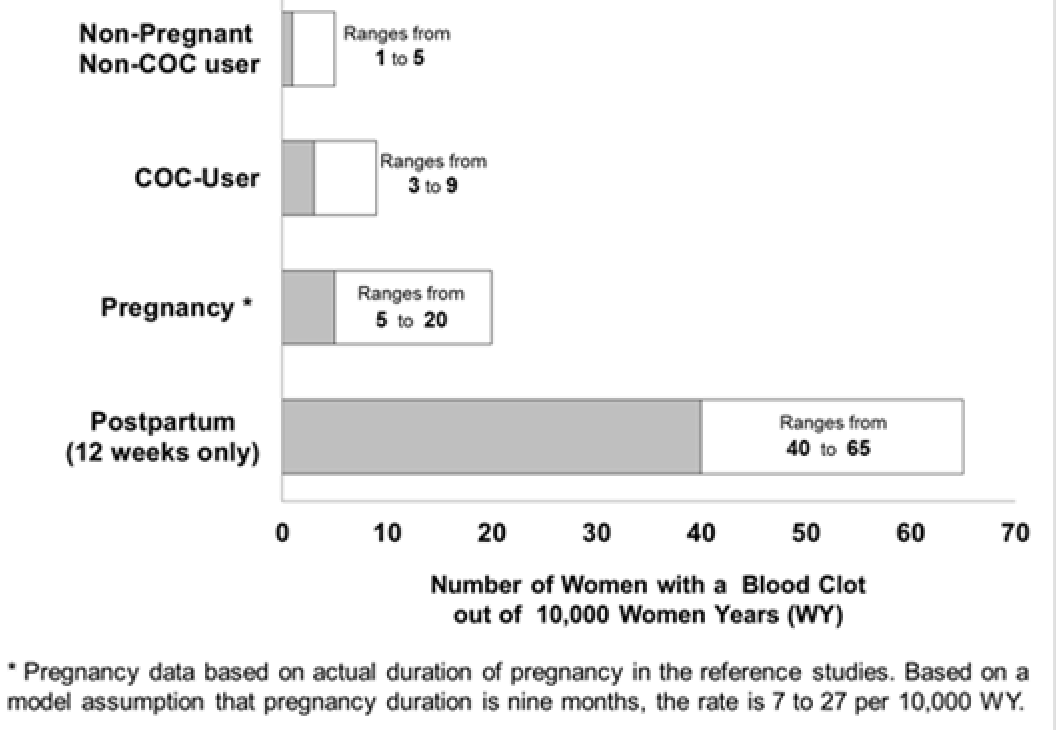 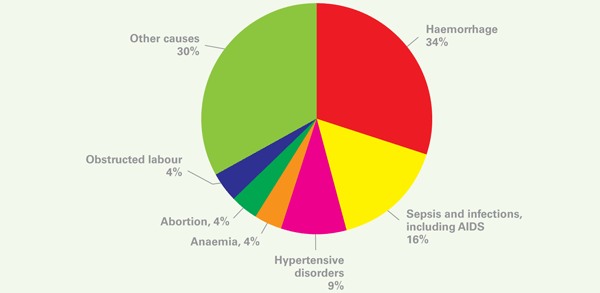 2
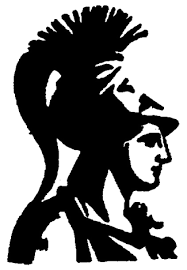 Φλεβοθρομβοεμβολική νόσος και κύηση
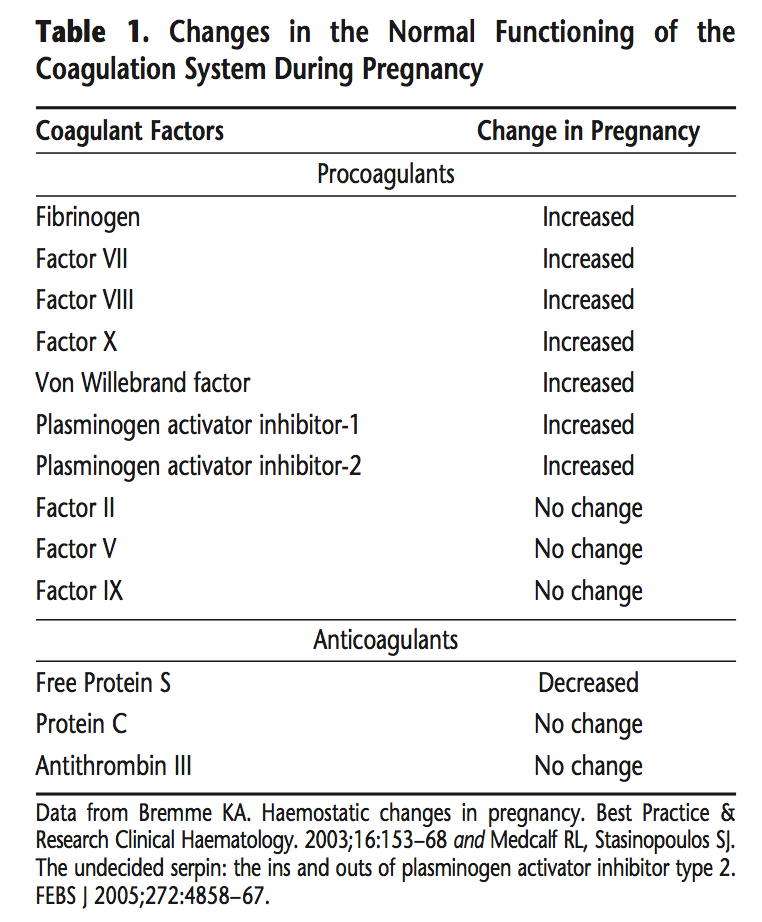 3
Obstet Gynecol 1999;94:730–4.,  Semin Thromb Hemost 2003;29:125–30.
Diagnosis of DVT during pregnancy
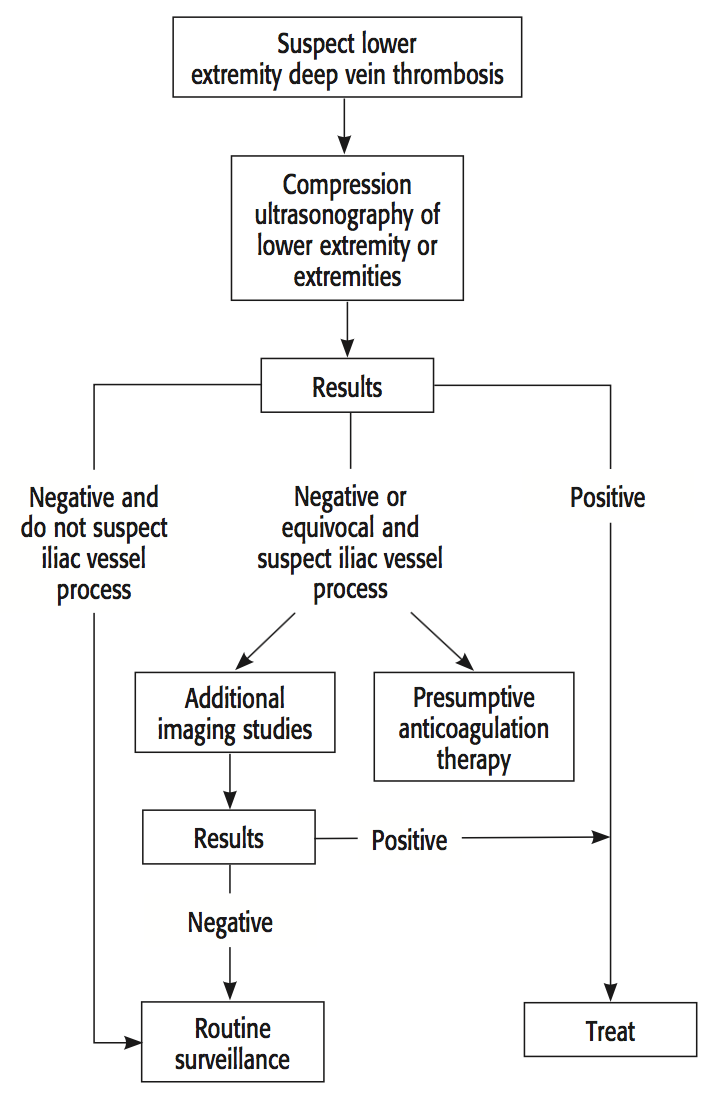 Although measurement of D-dimer levels is a useful screening tool to exclude venous thromboembolism in the non-pregnant population, pregnancy is accompanied by a progressive increase in D-dimer levels, 

even a high D-dimer level does not predict venous thromboembolism in pregnancy.
The diagnosis of new-onset PE is similar to that in the nonpregnant individual. 

Both ventilation–perfusion scanning and computed tomographic (CT) angiography are associated with relatively low radiation expo- sure for the fetus.
4
Chunilal SD, Bates SM. Venous thromboembolism in pregnancy: diagnosis, management and prevention. Thromb Haemost 2009;101:428–38.
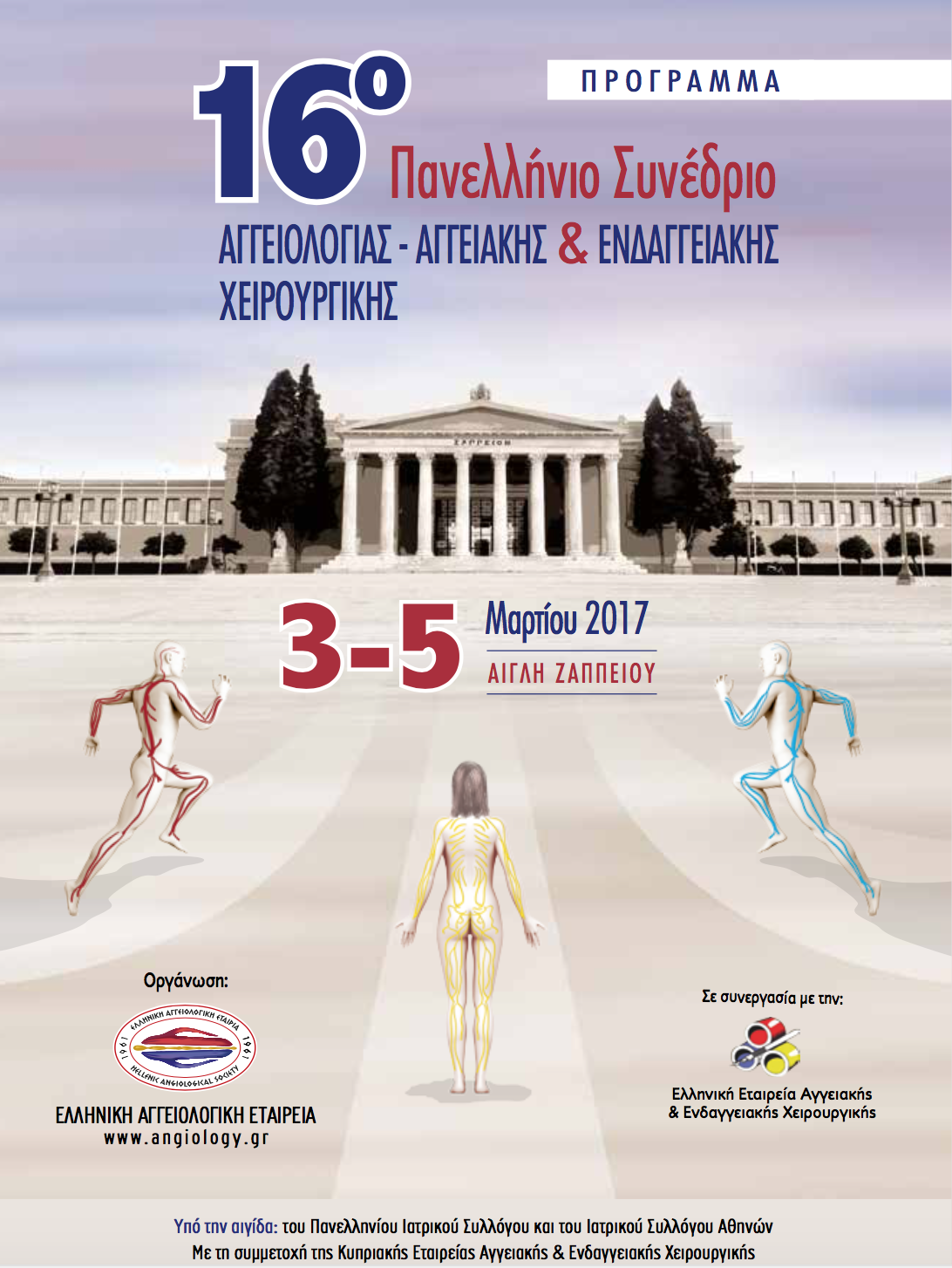 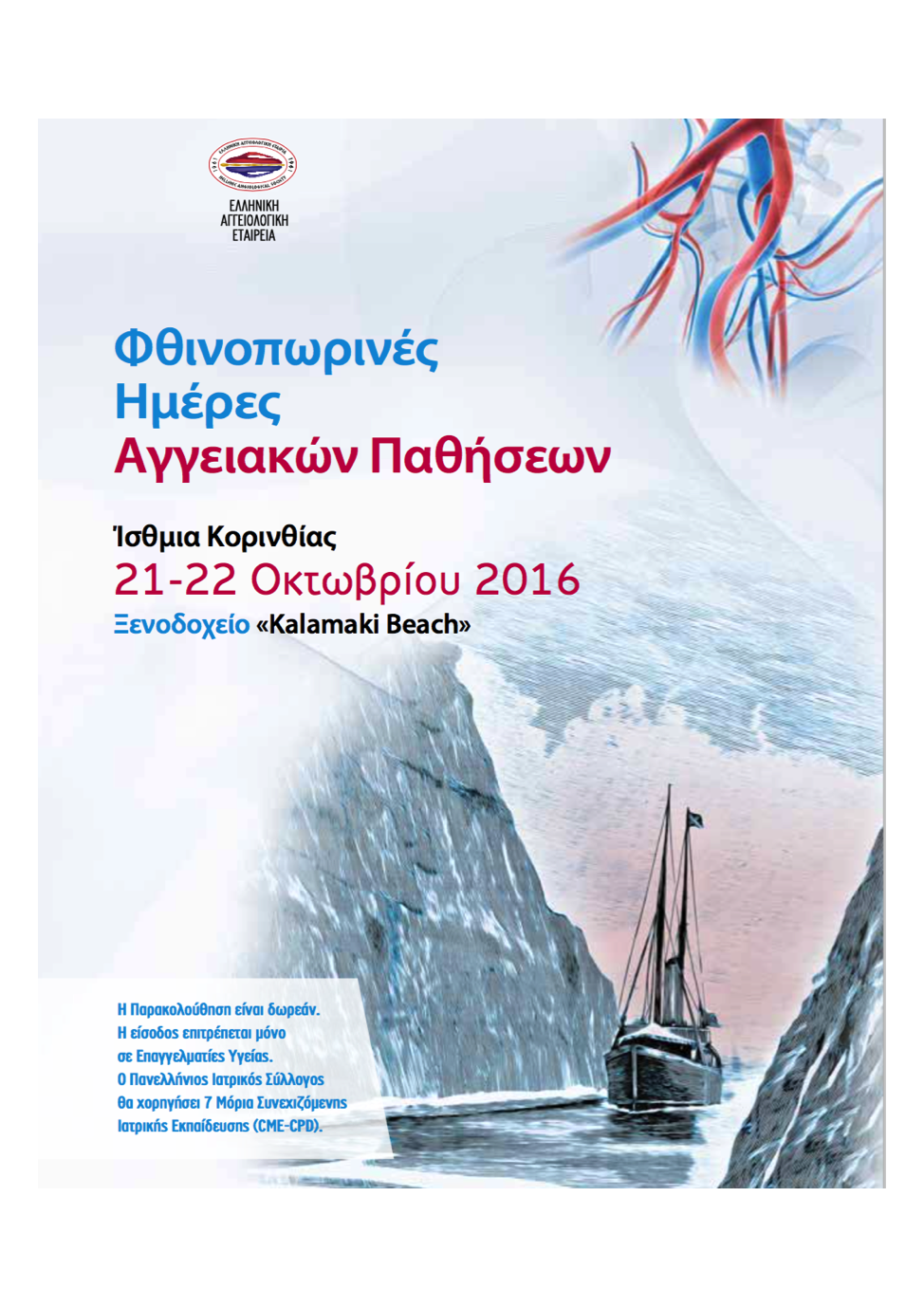 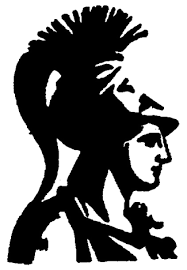 Φλεβοθρομβοεμβολική νόσος και κύηση
Νικόλαος Φ. Βλάχος MD. PhD, FACOG
Καθηγητής Μαιευτικής, Γυναικολογίας και Υποβοηθούμενης Αναπαραγωγής
5
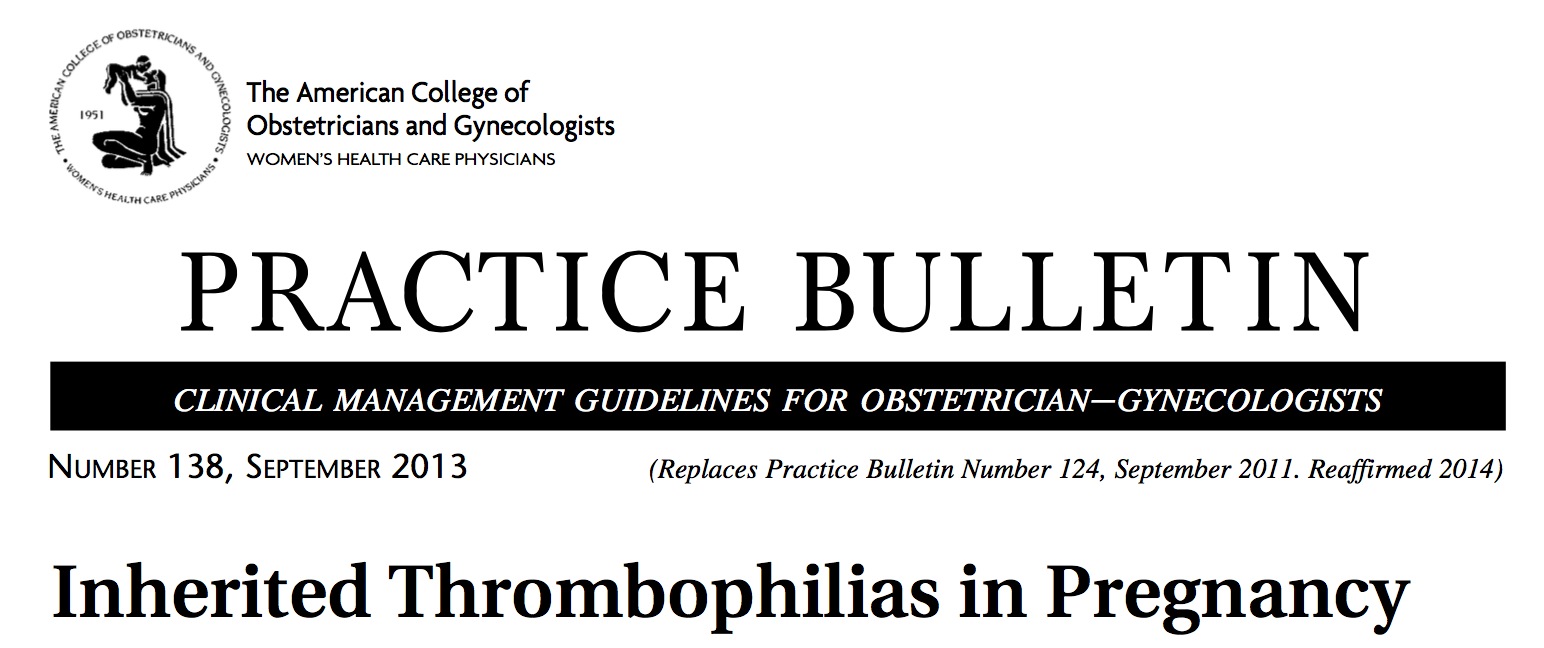 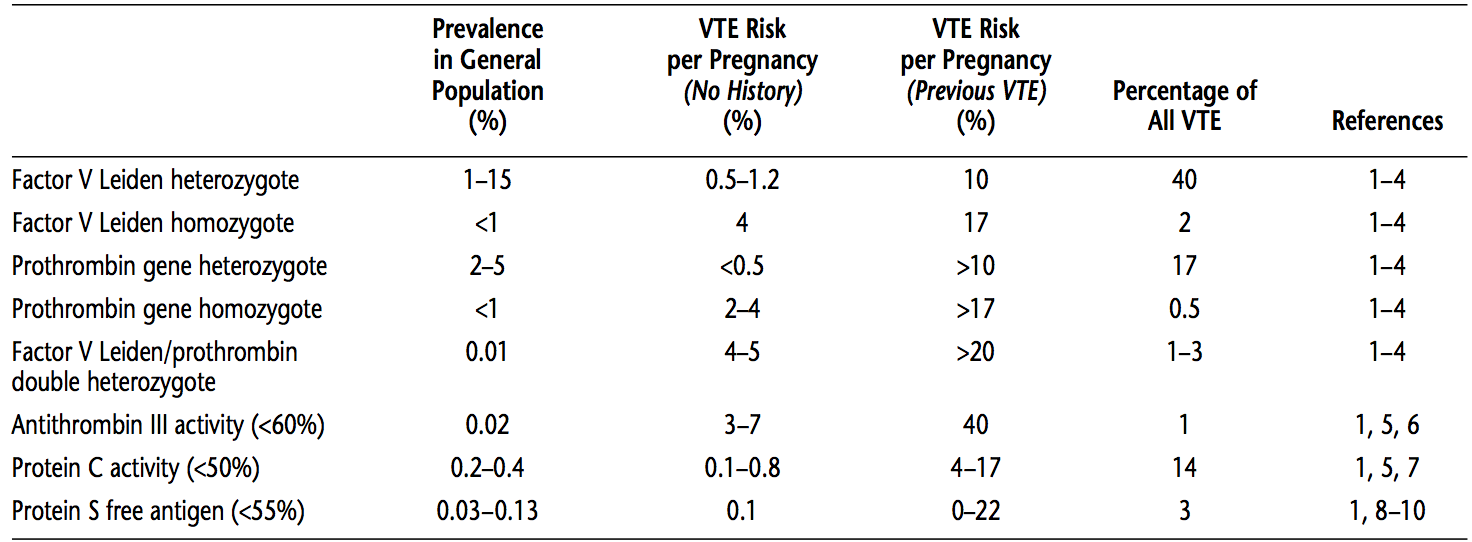 6
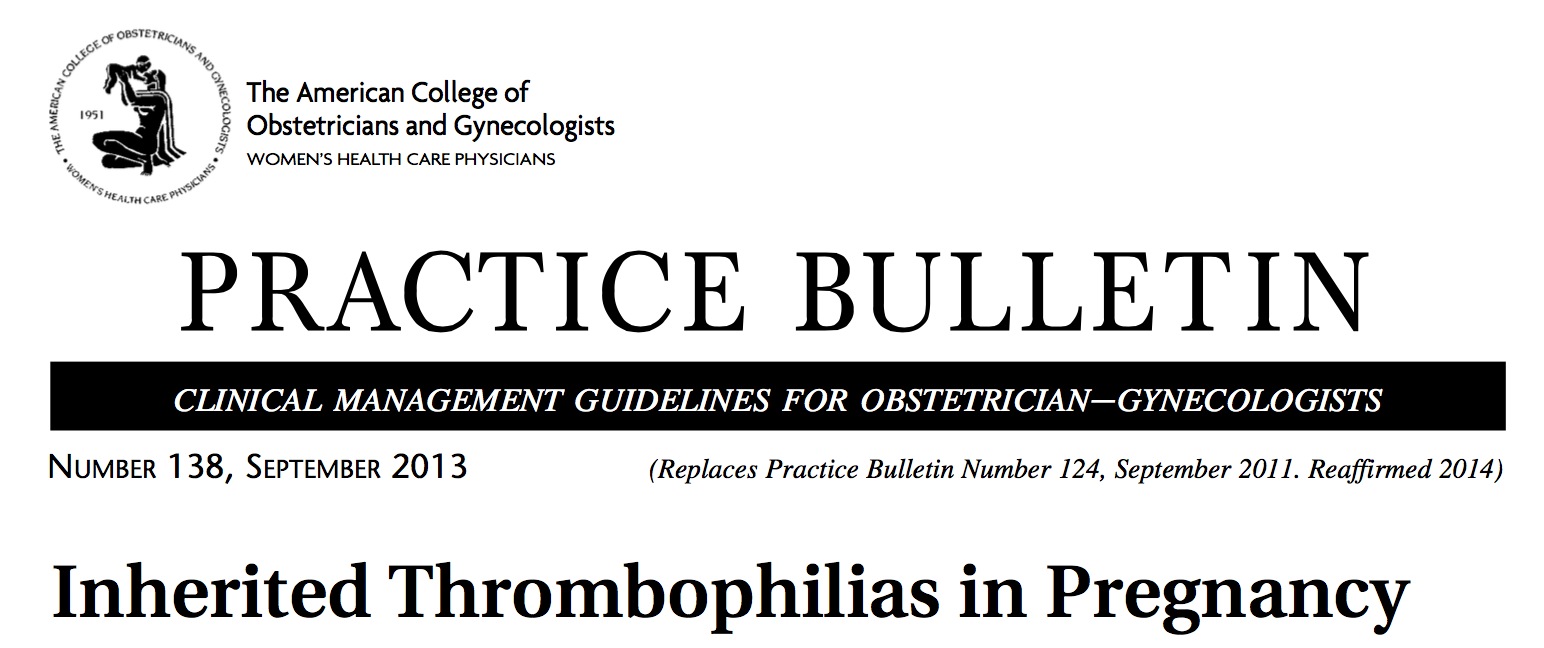 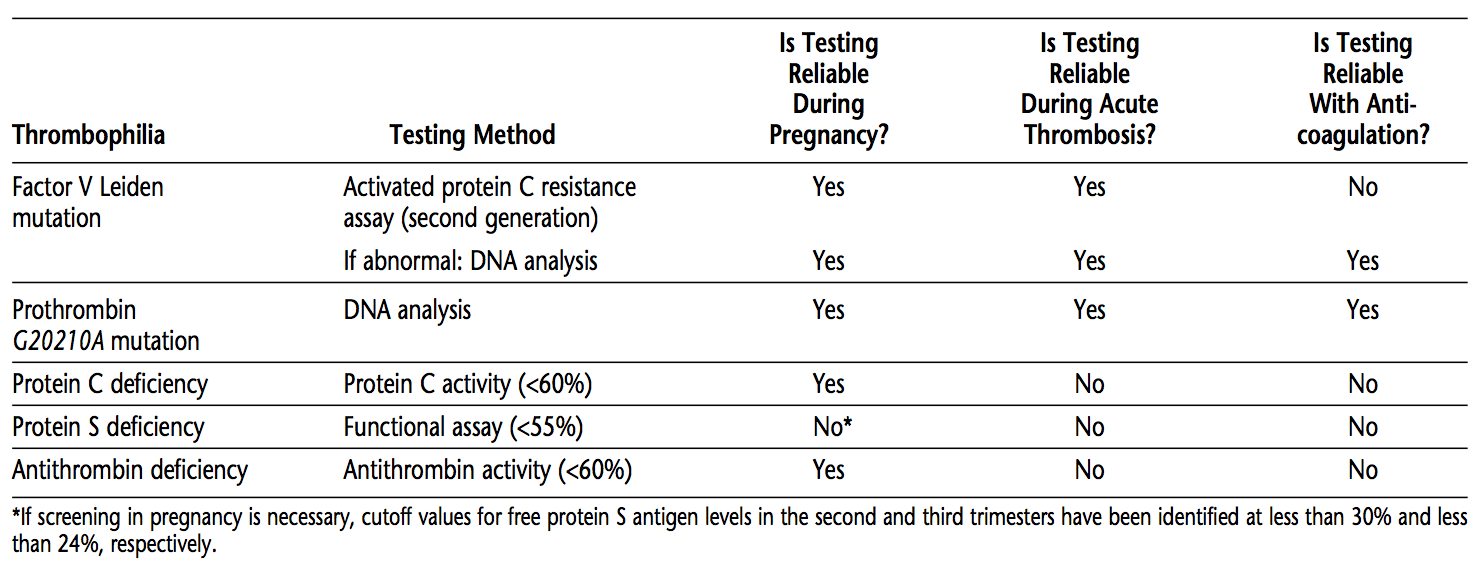 7
MTHFR  mutation and risk of thrombosis
Int J Mol Med 2001; 8:509–11.
Blood Coagul Fibrinolysis 2002;13:423–31.
8
J Thromb Haemost 2005;3:292–9.
BJOG 2000;107:565–9.
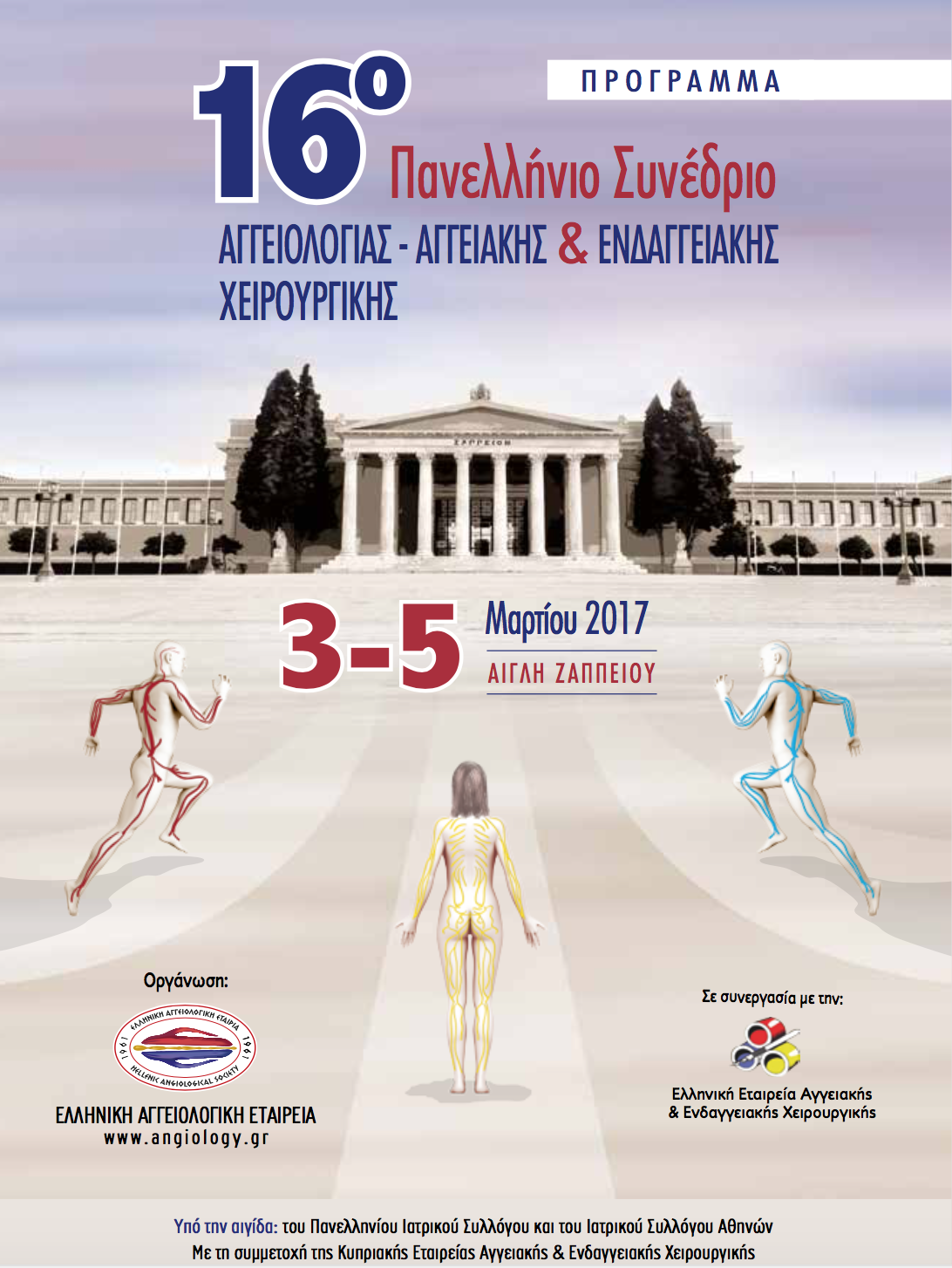 Other thrombophilias
A variety of other thrombophilias have been described, 
including alternative mutations in the factor V gene, 
a promoter mutation in the PAI-1 gene, 
protein Z deficiency, and 
activity-enhancing mutations in various clotting factor genes. 
Although they appear to exert little independent risk of venous thromboembolism, they may exacerbate risk among patients with the aforementioned mutations. 
However, there is insufficient evidence to recommend screening for these thrombophilias.
9
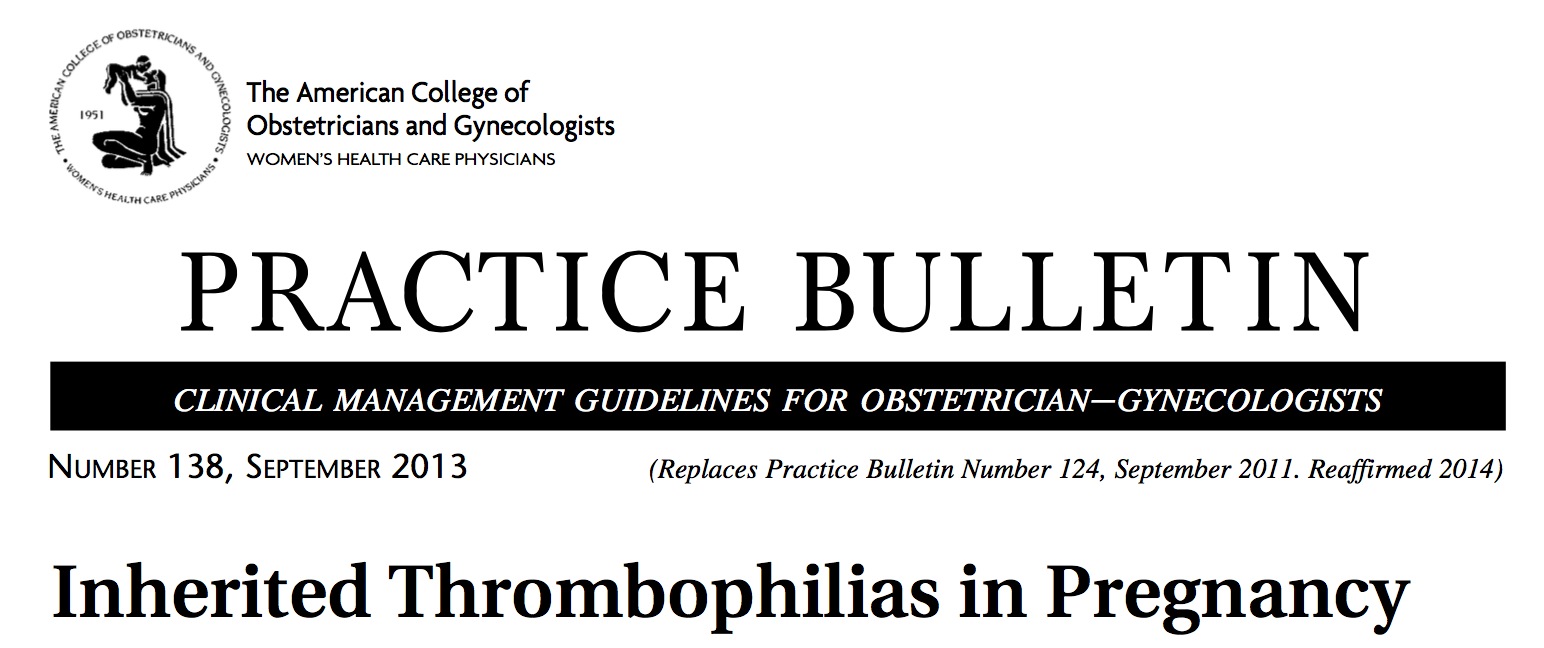 10
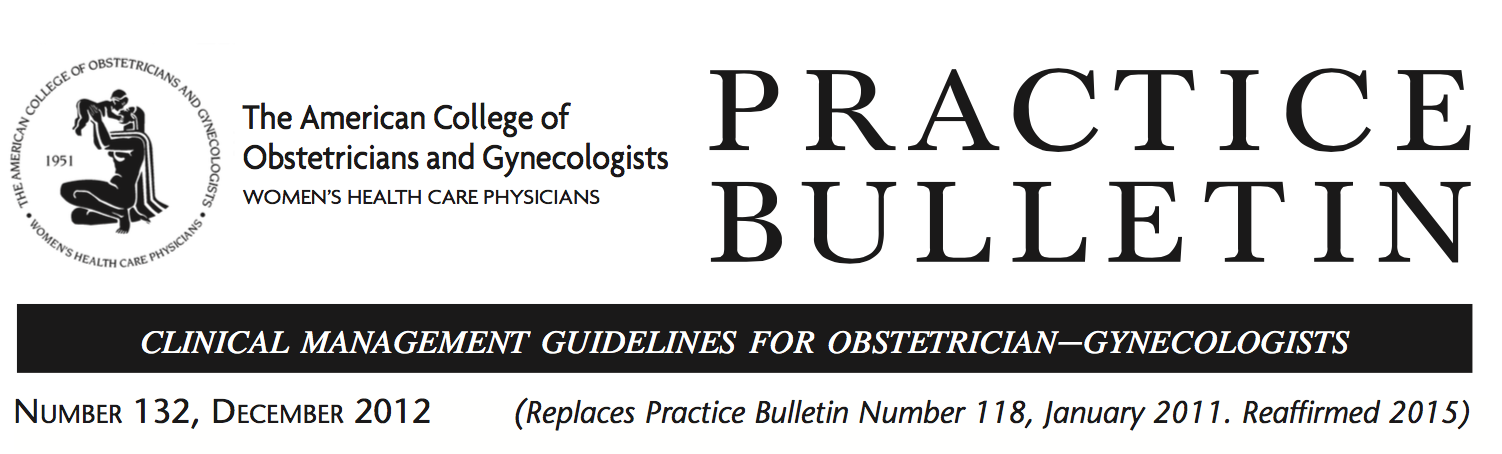 Diagnosis requires that at least one clinical and one laboratory criterion are met.
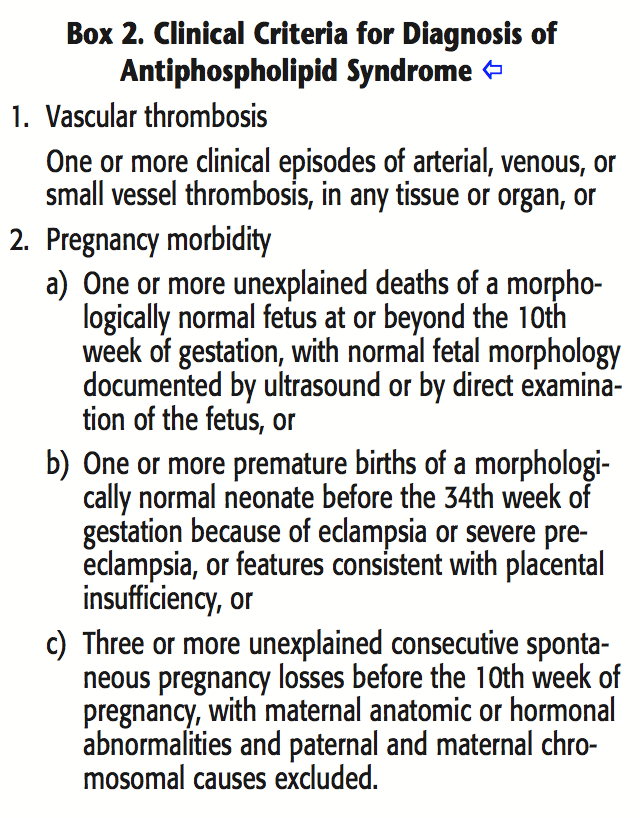 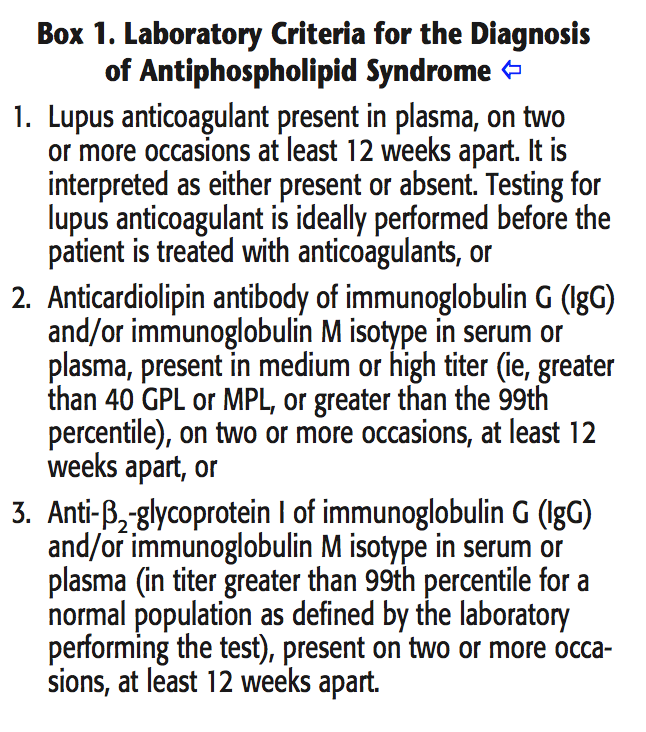 5–12% risk of thrombosis during pregnancy or the puerperium
11
Anti-phospholipid antibodies and adverse pregnancy  outcome
Inherited Thrombophilias and adverse pregnancy outcome
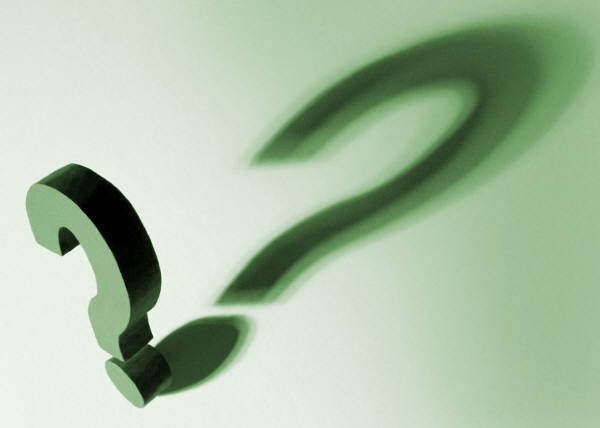 12
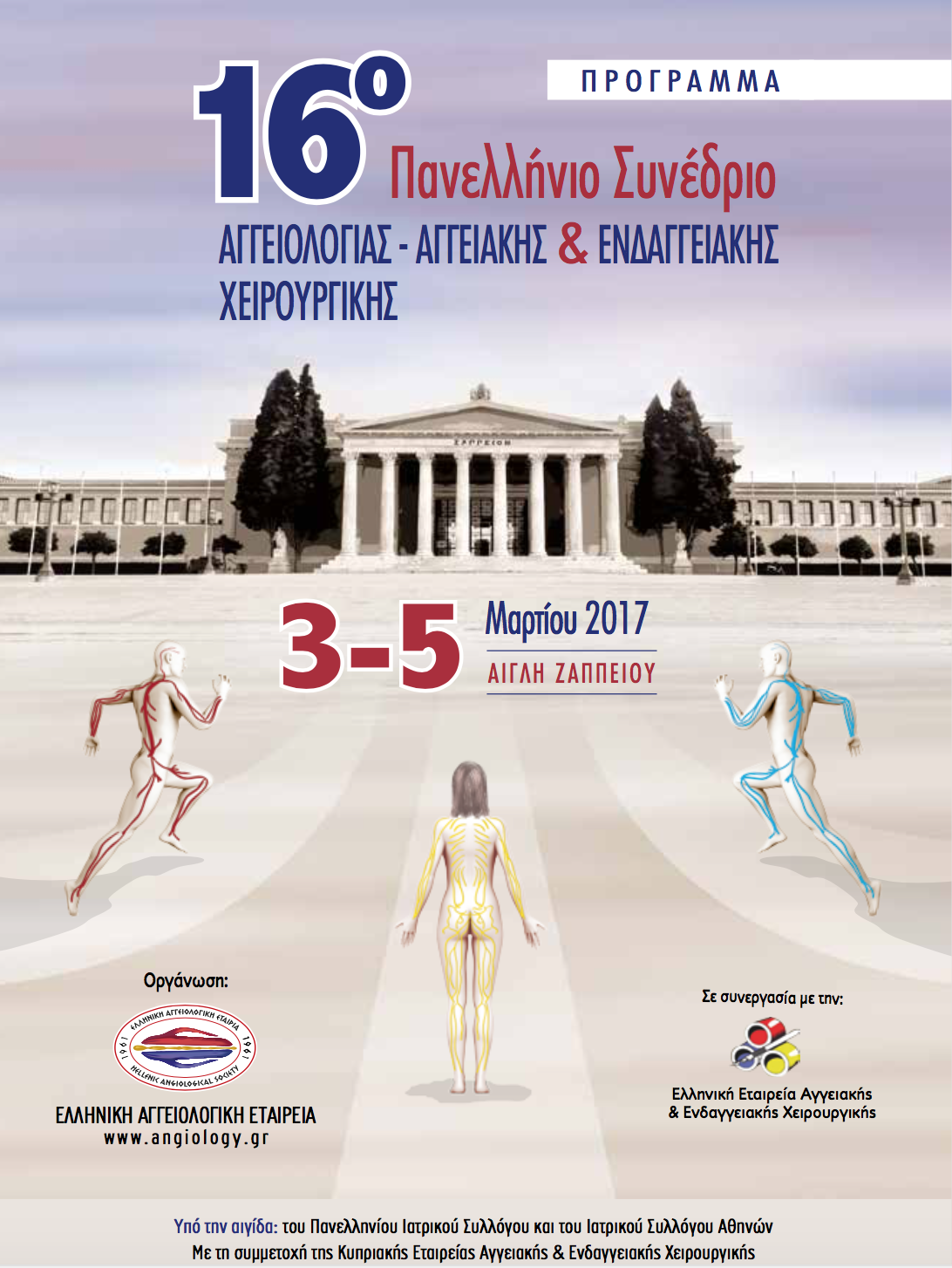 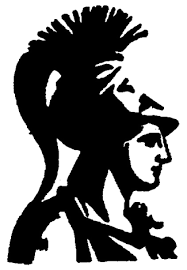 Φλεβοθρομβοεμβολική νόσος και κύηση
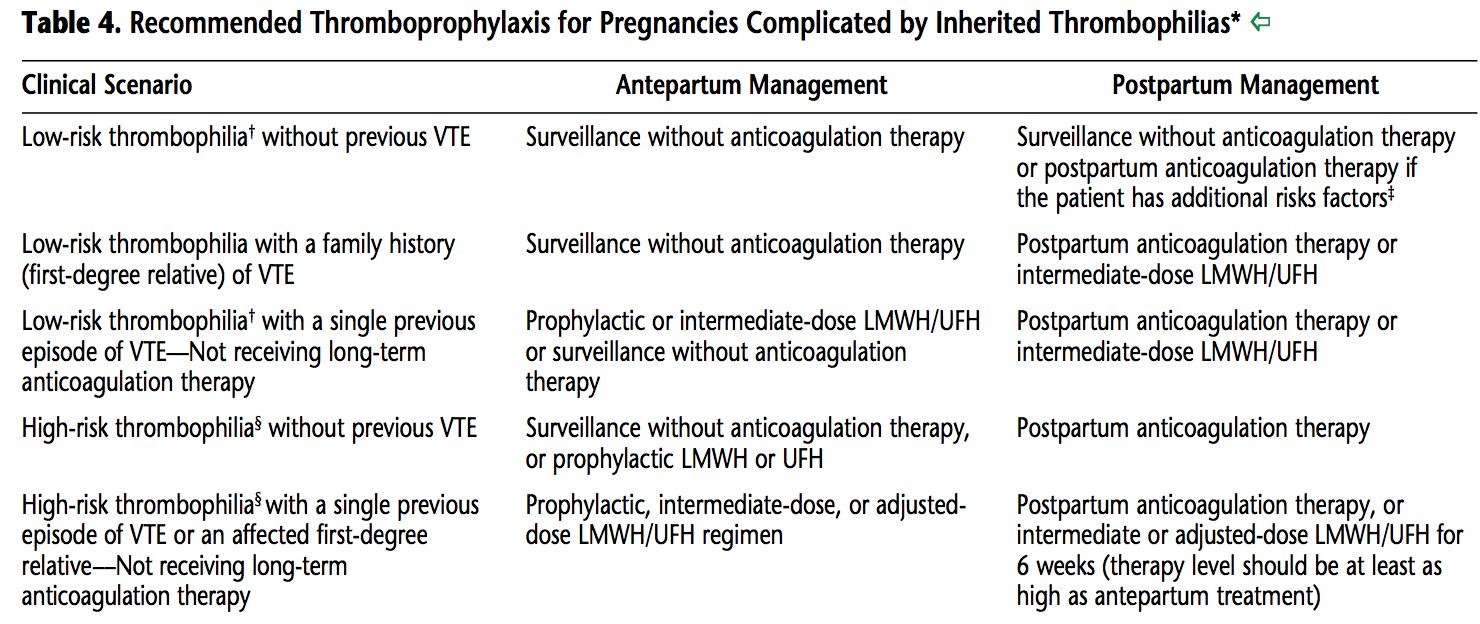 13
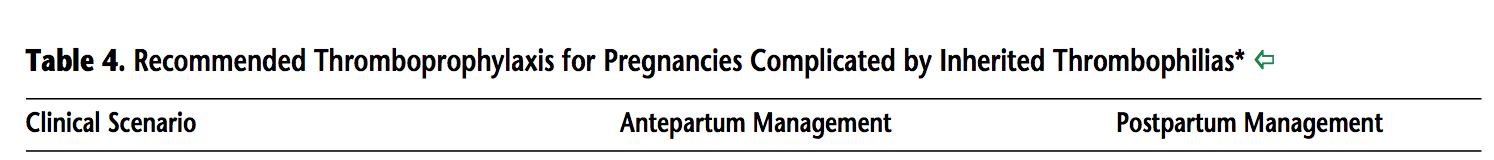 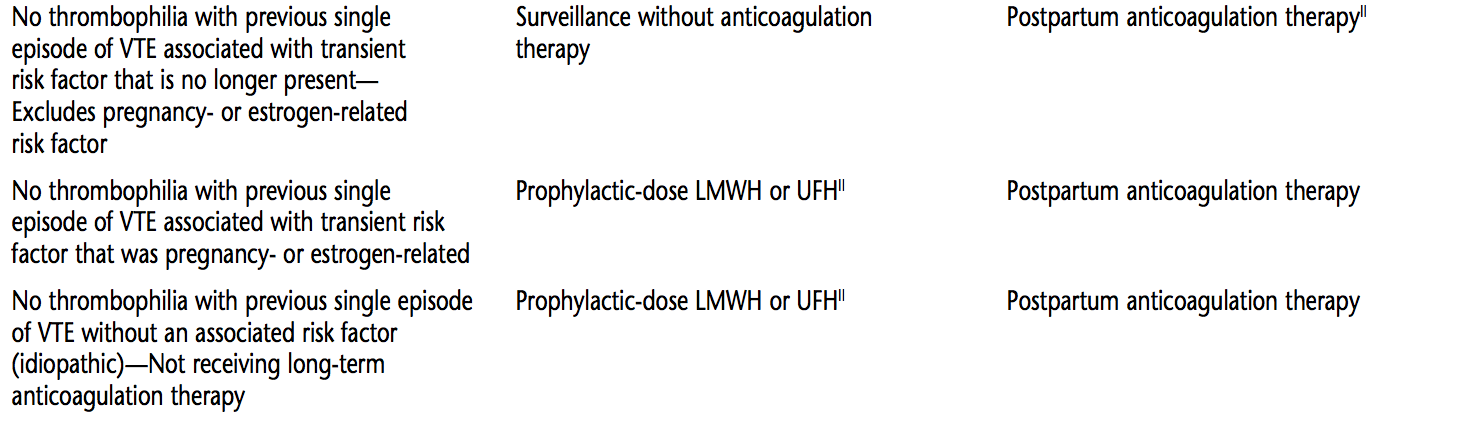 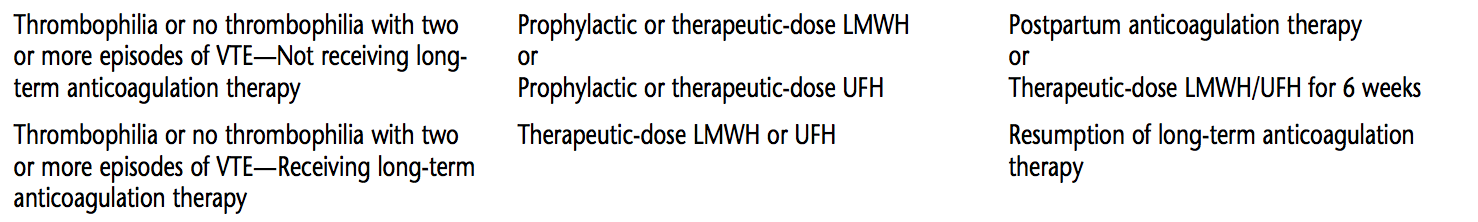 14
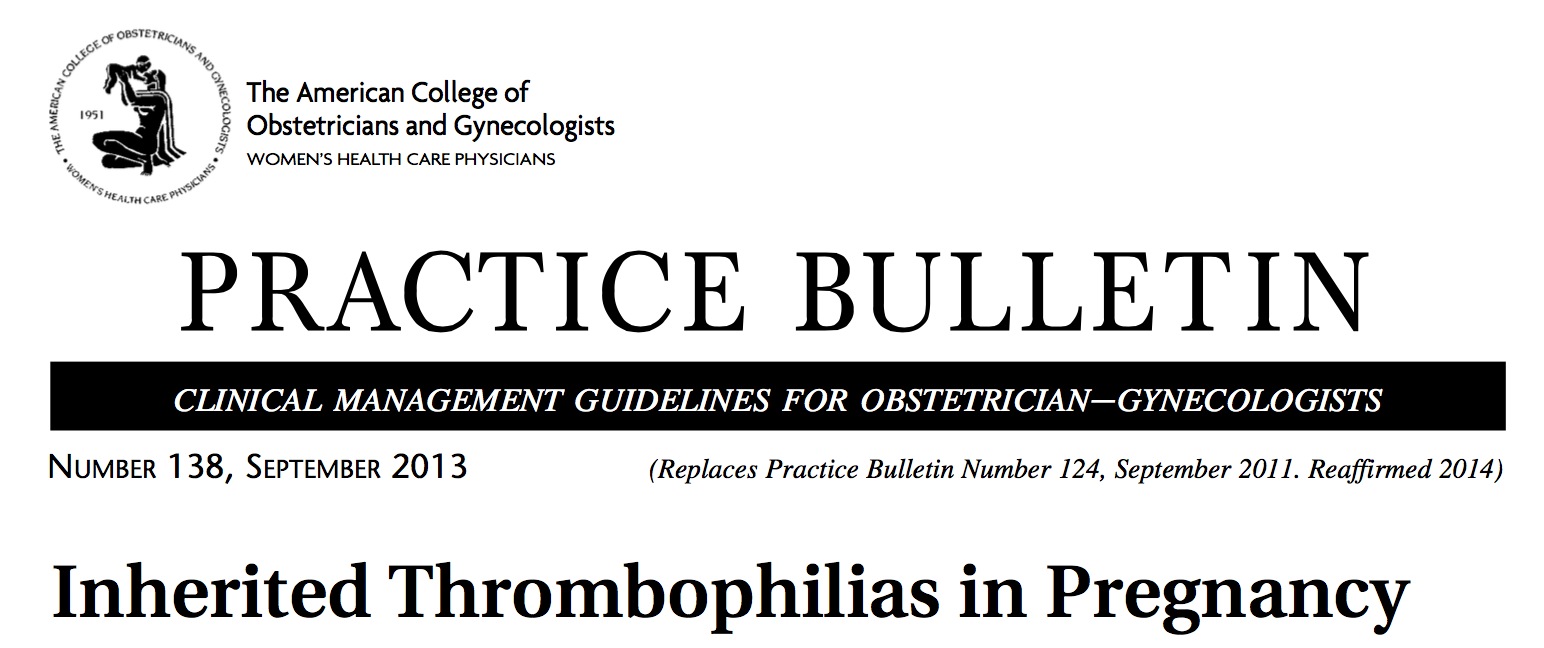 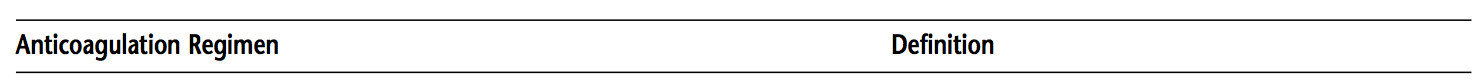 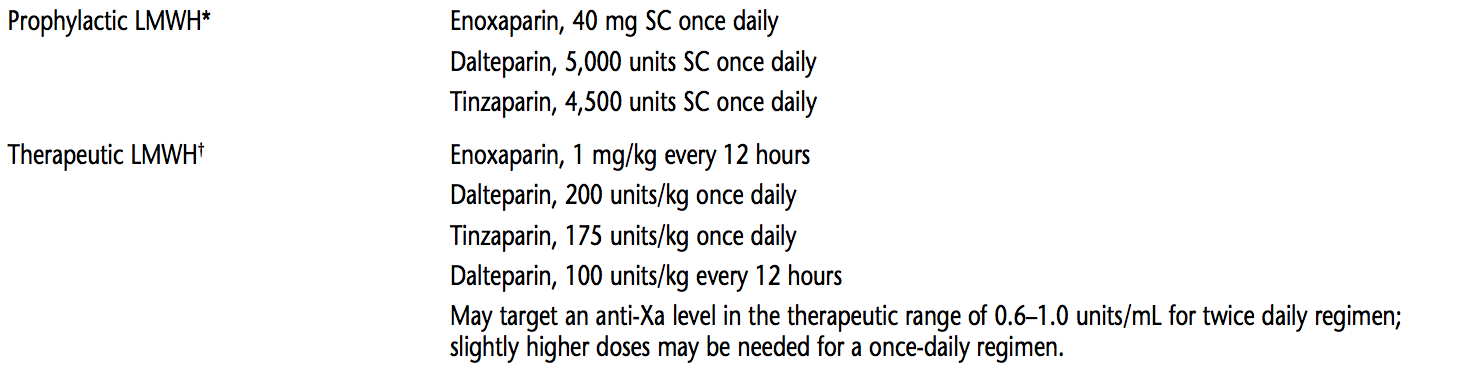 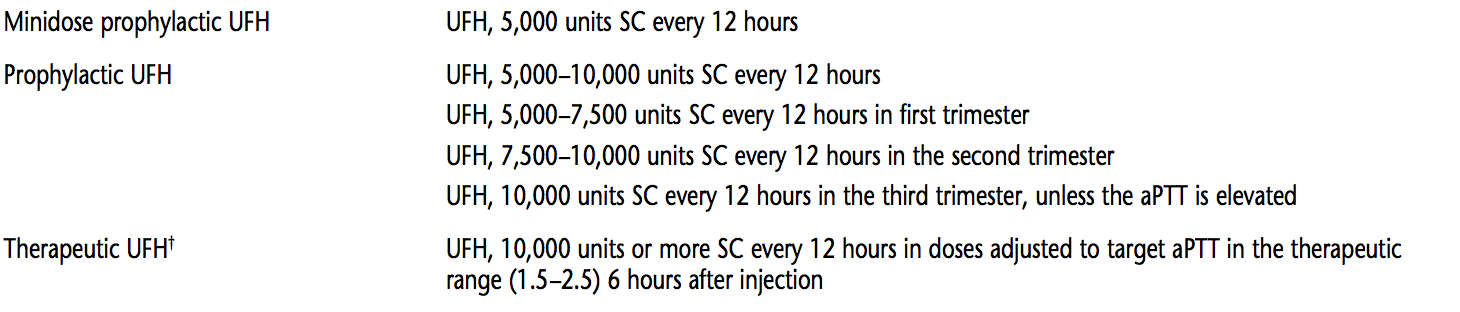 15
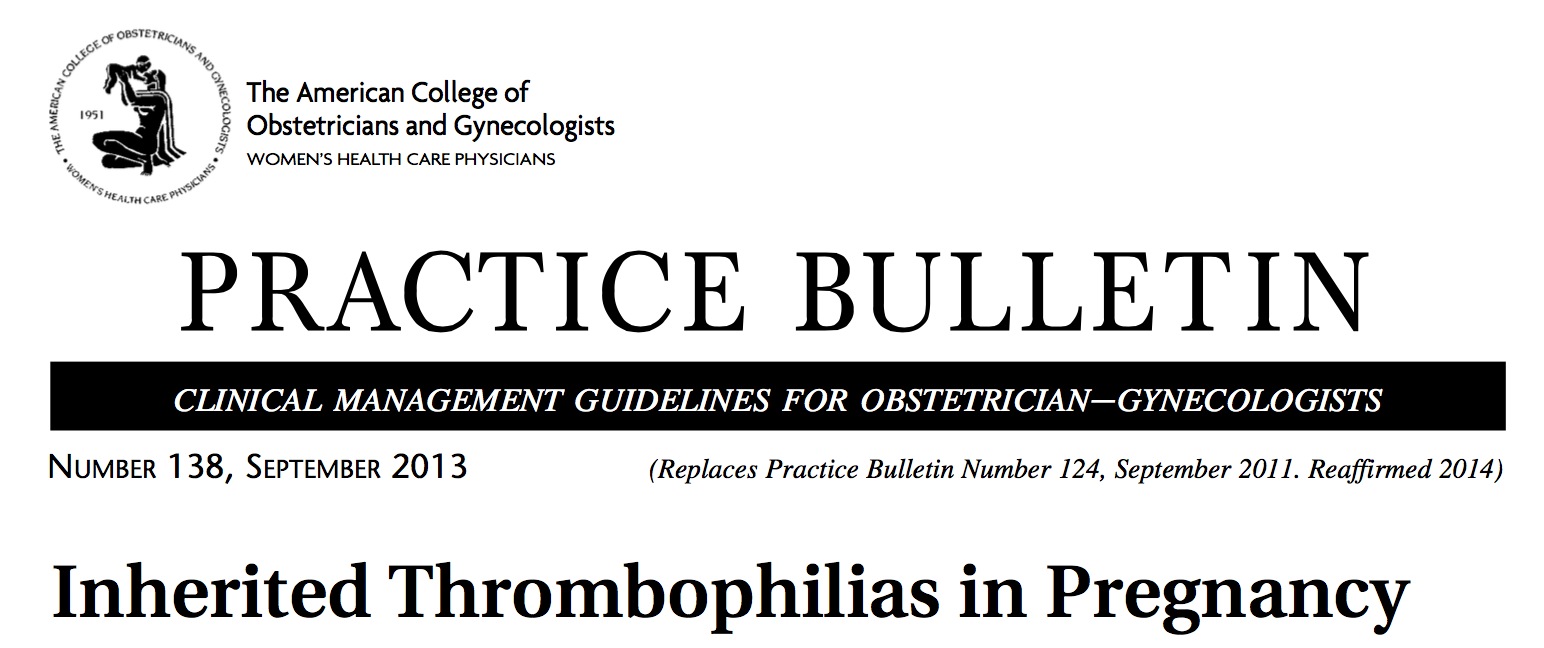 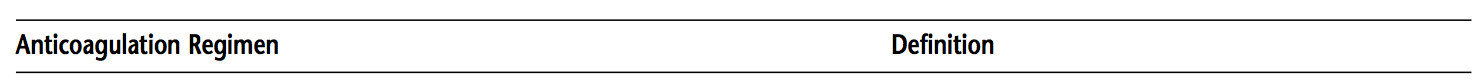 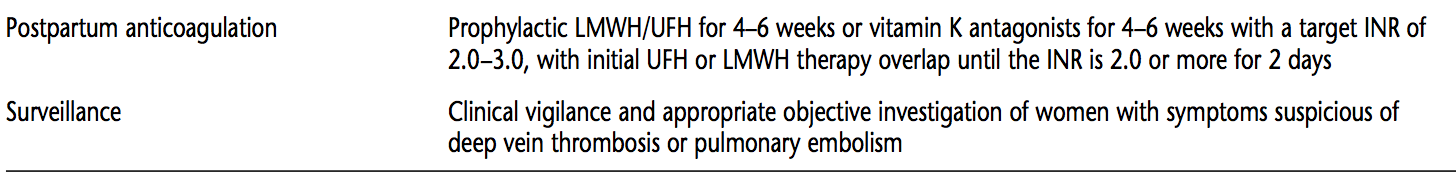 16
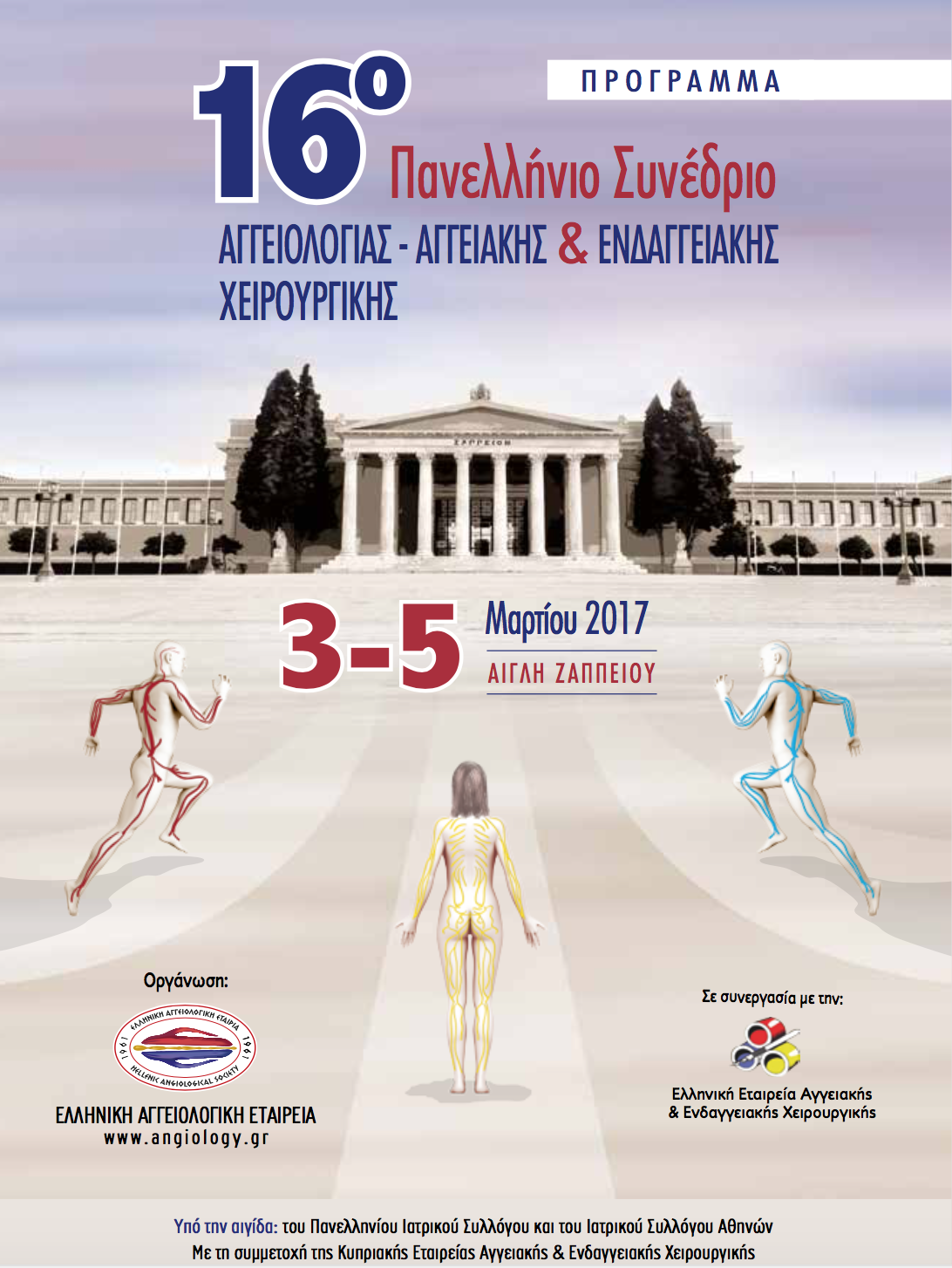 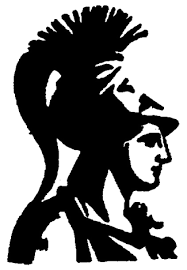 Φλεβοθρομβοεμβολική νόσος και κύηση
How should antiphospholipid syndrome be managed during pregnancy and the post- partum period?
The goals of treatment for APS during pregnancy are to improve maternal and fetal–neonatal outcome. 
1) Those with a history of thrombotic events and 
2) Those without a history of thrombotic events.
17
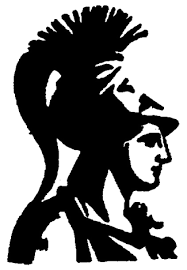 Φλεβοθρομβοεμβολική νόσος και κύηση
The following recommendations and conclusions are based on limited or inconsistent scientific evidence (Level B):

The preferred anticoagulants in pregnancy are heparin compounds.
A reasonable approach to minimize postpartum bleeding complications is resumption of anticoagulation therapy no sooner than 4–6 hours after vaginal delivery or 6–12 hours after cesarean delivery.
Because warfarin, LMWH, and unfractionated heparin do not accumulate in breast milk and do not induce an anticoagulant effect in the infant, these anticoagulants are compatible with breastfeeding.
18
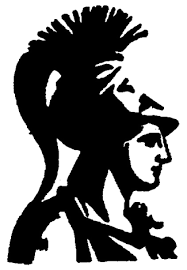 Φλεβοθρομβοεμβολική νόσος και κύηση
Heparin Compounds
Neither unfractionated heparin nor LMWH crosses the placenta  and both are considered safe in pregnancy. 
Unique considerations regarding the use of anticoagulation therapy in pregnancy include a 40–50% increase in maternal blood volume; an increase in glomerular filtration, which results in increased renal excretion of heparin compounds; and an increase in protein binding of heparin . 
During pregnancy, both unfractionated heparin and LMWH have shorter half-lives and lower peak plasma concentrations, usually necessitating higher doses and more frequent administration in order to maintain effective concentrations .
Potential advantages of LMWH include fewer bleeding episodes, a more predictable therapeutic response, a lower risk of heparin-induced thrombocytopenia, a longer half-life, and less bone mineral density loss. 
Unfractionated heparin, is associated with increased bruising at the injection sites, also has been associated with other skin reactions and serious allergic reactions
A relative disadvantage of LMWH at the time of delivery is its longer half-life, which is an important consideration for both neuraxial anesthesia and peripartum bleeding risk.
19
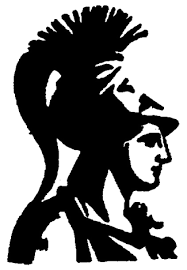 Φλεβοθρομβοεμβολική νόσος και κύηση
Which anticoagulants should be used in cases of heparin allergy?

In cases of severe cutaneous allergies or heparin- induced thrombocytopenia in pregnancy, fondaparinux (a synthetic pentasaccharide) may be the preferred anti- coagulant because danaparoid, an LMWH with minimal cross-reactivity in heparin-sensitive patients, is currently unavailable in the United States .
 However, there are insufficient data to justify the routine use of fondaparinux as an alternative to heparins for prophylaxis of venous thromboembolism in pregnancy. 
Although a recent retrospective study comparing fondaparinux with enoxaparin administered between day 6 of the conception cycle and continued until 12 weeks of gestation found no untoward effects of fondaparinux on mother or infant, anticoagulant activity has been detected in umbilical cord blood of exposed fetuses.
N Engl J Med 2004;350:1914–5.
J Thromb Haemost 2010;8:1876–9.
20
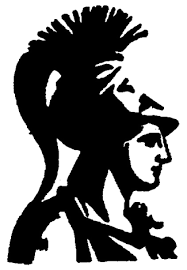 Φλεβοθρομβοεμβολική νόσος και κύηση
Warfarin

Warfarin embryopathy has been linked with exposure at 6–12 weeks of gestation, 
LMWH be used in place of warfarin.
Although rarely prescribed in pregnancy, warfarin is still considered in pregnancy for women with mechanical heart valves because of their high risk of thrombosis even with heparin or LMWH anticoagulation therapy
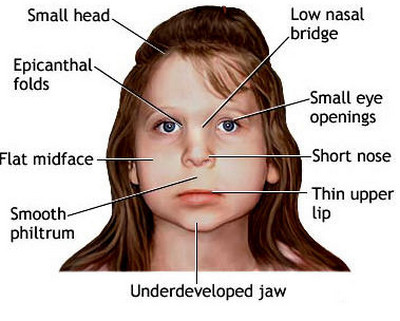 21
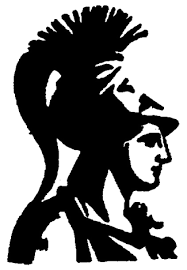 Φλεβοθρομβοεμβολική νόσος και κύηση
Who are candidates for thrombophilia evaluation?

•  	Personal history of venous thromboembolism that was associated with a non-	recurrent risk factor (eg, fractures, surgery, and prolonged immobilization). 
			The recurrence risk among untreated pregnant women with such a history and a thrombophilia 		was 16%
A first-degree relative (eg, parent or sibling) with a history of high-risk thrombophilia.
Testing for inherited thrombophilias in women who have experienced recurrent fetal  loss or placental abruption is not recommended because it is unclear if anticoagulation therapy reduces recurrence. 

Although there may be an association in these cases, there is insufficient clinical evidence that ante- partum prophylaxis with unfractionated heparin or low molecular weight heparin (LMWH) prevents recurrence in these patients (56). 

However, screening for antiphospholipid antibodies may be appropriate in patients experiencing fetal loss
22
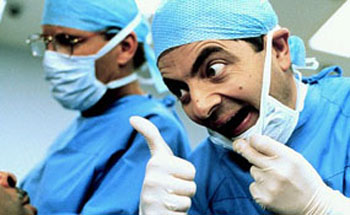 23
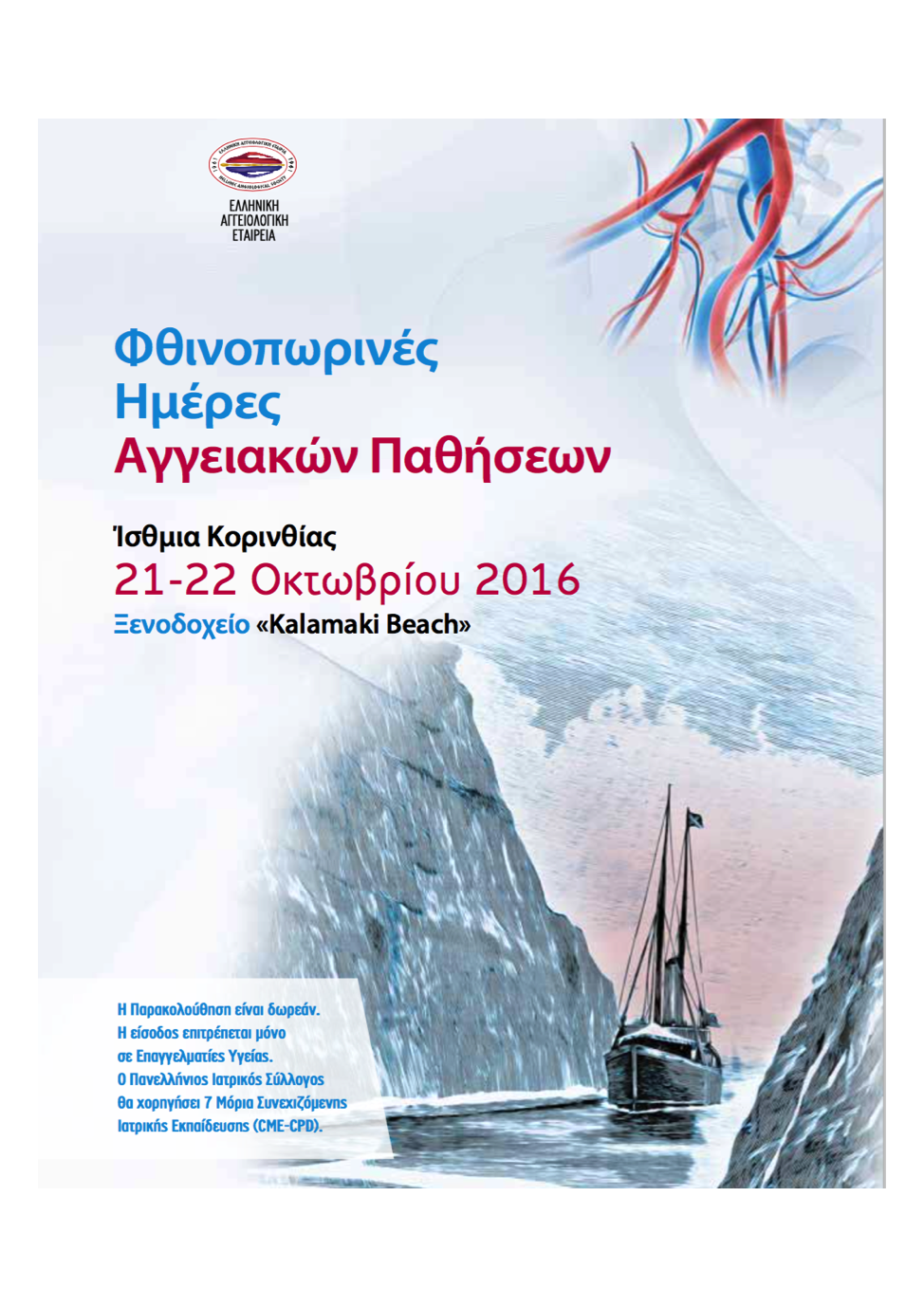 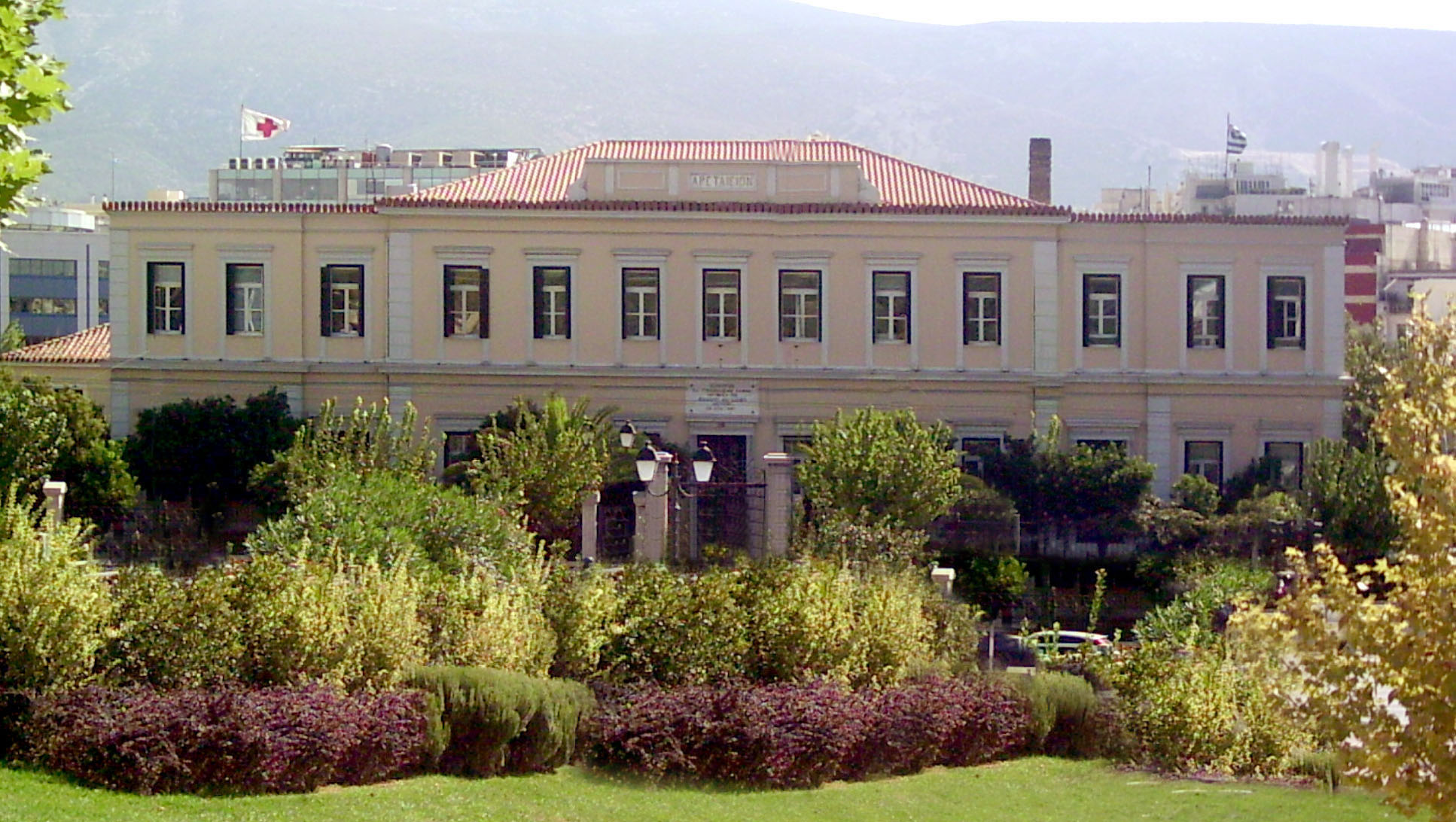 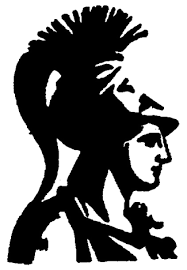 Φλεβοθρομβοεμβολική νόσος και κύηση
Νικόλαος Φ. Βλάχος MD. PhD, FACOG
Καθηγητής Μαιευτικής, Γυναικολογίας και Υποβοηθούμενης Αναπαραγωγής
24
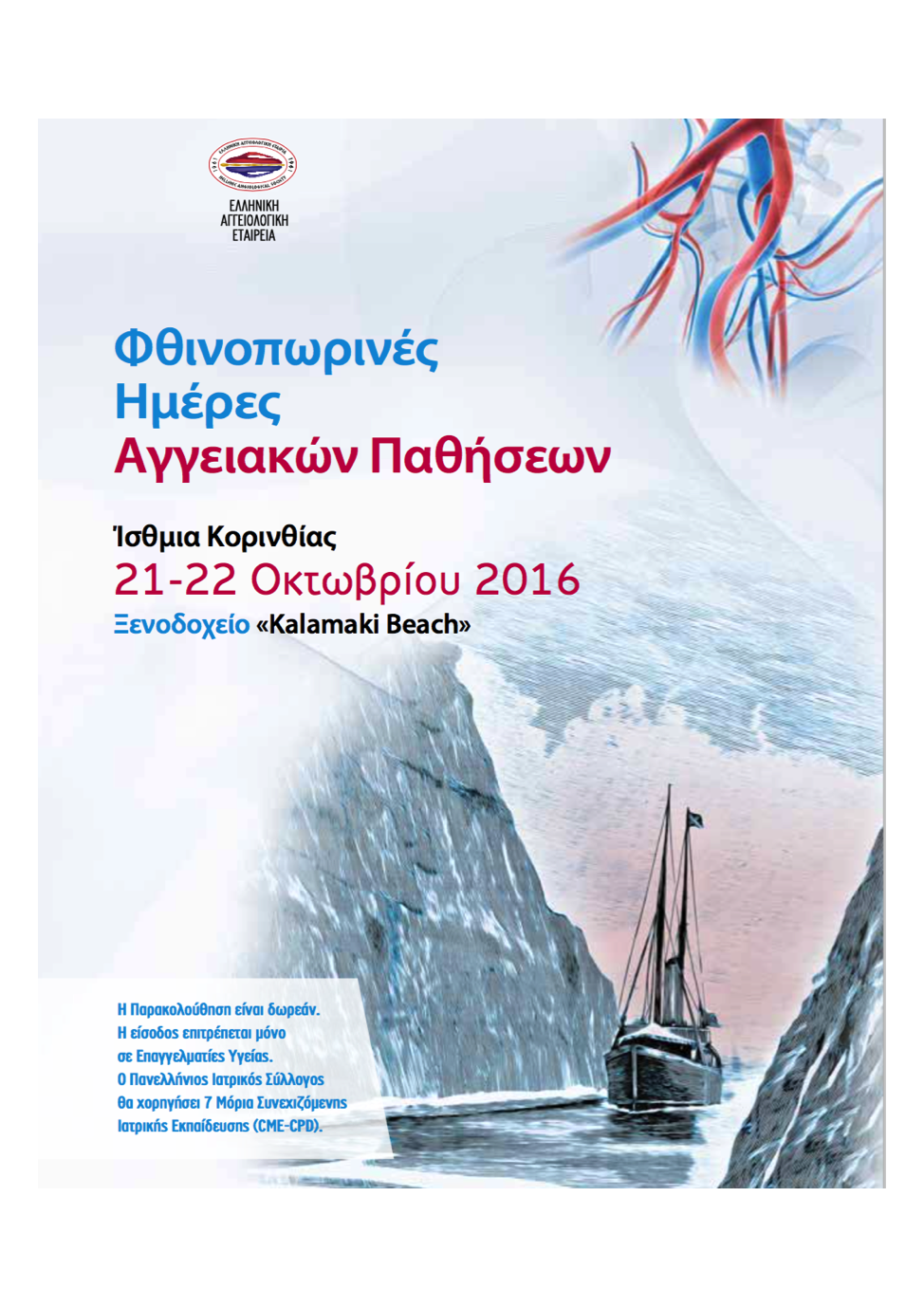 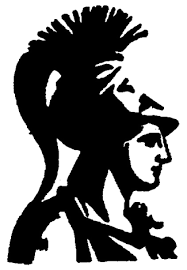 Φλεβοθρομβοεμβολική νόσος και κύηση
25
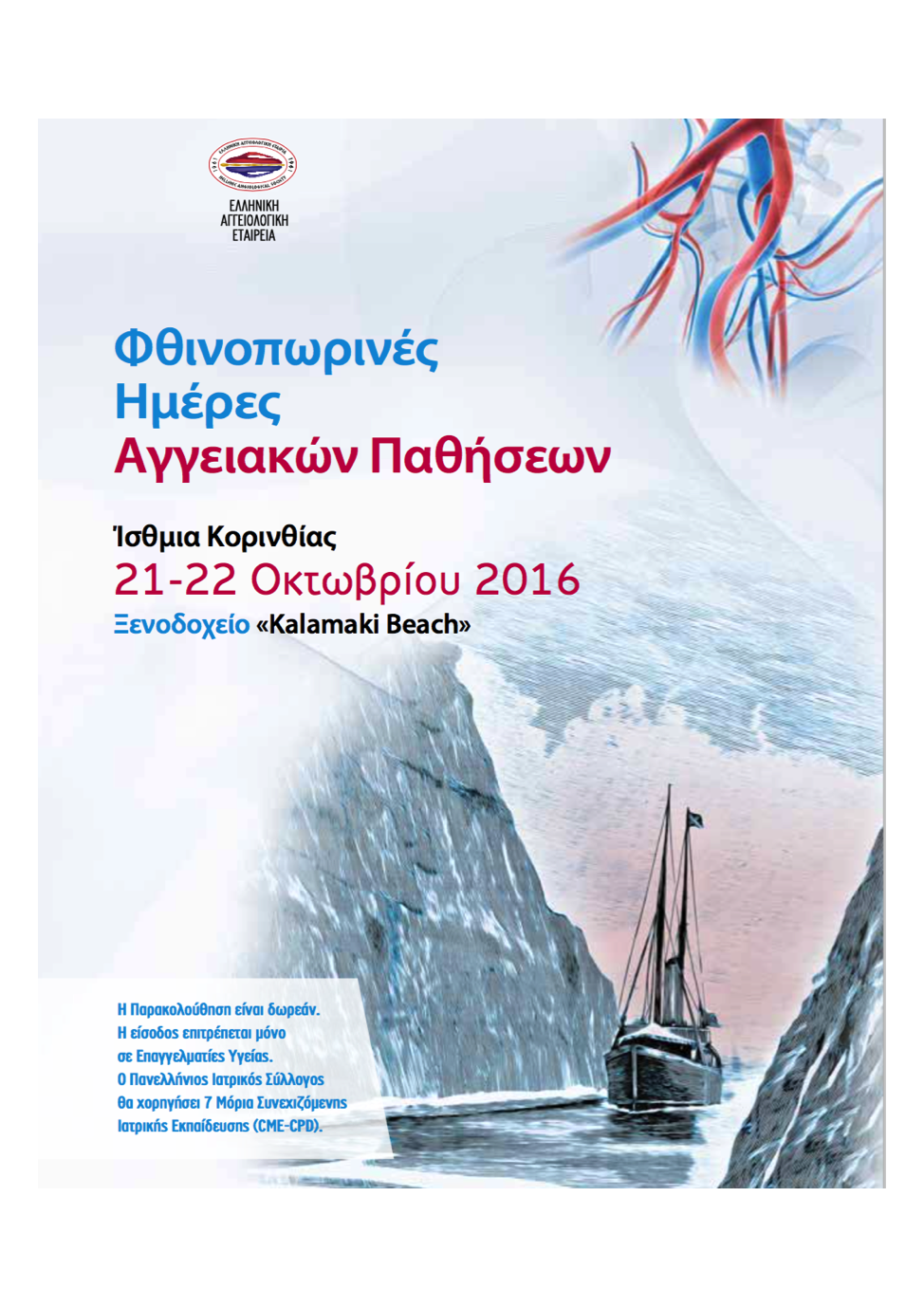 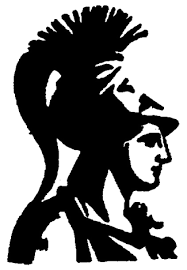 Φλεβοθρομβοεμβολική νόσος και κύηση
What is the appropriate evaluation of women with a prior venous thromboembolism?

Women with a history of thrombosis who have not had a complete evaluation of possible underlying etiologies should be tested for both antiphospholipid antibodies and for inherited thrombophilias. 
The results of thrombophilia testing in women with a prior venous thromboembolism may alter the need for treatment or the intensity of treatment from a prophylactic to a therapeutic dose (also known as adjusted-dose or weight- based dose) of LMWH or unfractionated heparin.
26